ПРОЕКТ 
по развитию личностного потенциала
«ТЕРЕМ – АРТ» 
МДОУ «Детский сад № 57» 
г. Ярославль

2020 год
МЕСТО ПРОЕКТА В ПОВЕСТКЕ ДНЯ ОО, В ЕЁ РАЗВИТИИ 
С 2018 года ДОУ реализует проект «Развитие индивидуальности ребенка через образовательную технологию «Клубный час»», который затрагивает  вопросы развития индивидуальности и сферы саморегуляции  у ребенка. Проблема развития личностного потенциала является актуальной для нашего ДОУ.
КРАТКАЯ СПРАВКА О ДОУ:
Функционирует с 1988 года 
Численность -  158 воспитанников   Общее количество групп – 6
Педагогический состав - 17 педагогов:
           Высшее педагогическое образование – 16 (94%) 
           Высшая квалификационная категория – 8 (47 %) 
           Первая квалификационная категория – 5 (29 %)
Программа ДОУ на основе программы «От рождения до школы»  (под ред. Н.Е. Вераксы)
Дополнительное образование – 6 программ
Статус МИП «Развитие индивидуальности ребенка через образовательную технологию «Клубный час»
Участие в работе «Школы проектирования»:
           Партнерство в Сетевом проекте «Проектирование образовательной ситуации на
           индивидуальном, групповом, институциональном уровне в условиях сетевого
           взаимодействия» 
Достижения:                                                                                                                                      Приз зрительских симпатий в региональном конкурсе «Детский сад года» (2018 г.)      Лауреат в муниципальном этапе конкурса «Воспитатель года России» (2019 г.)
ВАЖНЕЙШИЕ ВЫВОДЫ ИЗ АНАЛИЗА
Проведя анализ ОО и ее среды, мы сделали такие главные выводы:
- Преобладает догматическая среда, 
- Не высокий процент творческой среды,
- Низкая активность среды
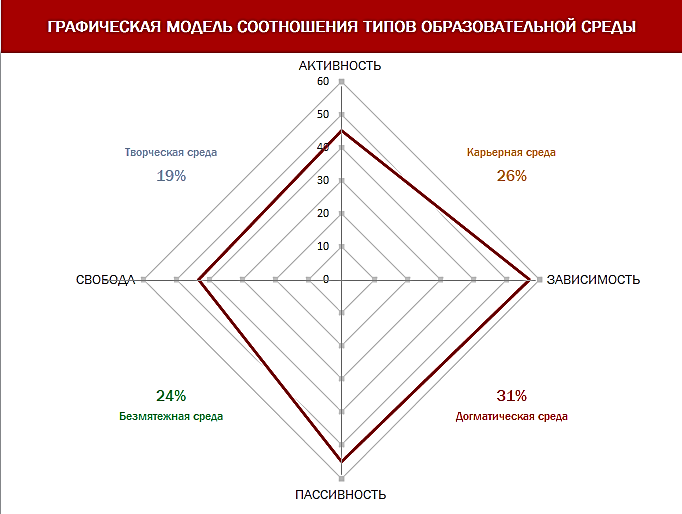 ВАЖНЕЙШИЕ ВЫВОДЫ ИЗ АНАЛИЗА
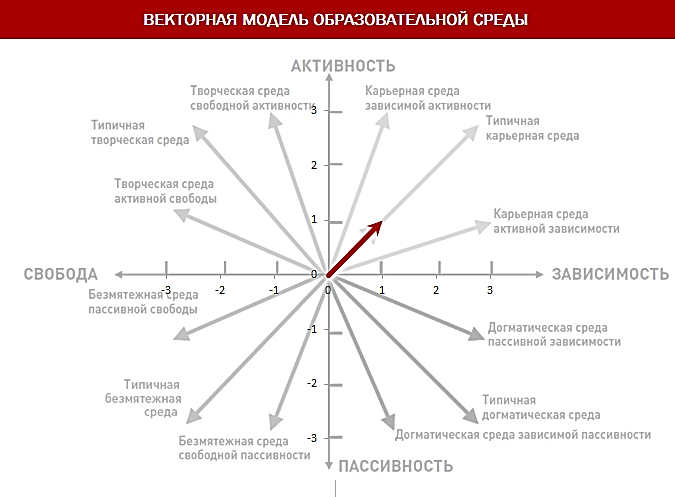 ВАЖНЕЙШИЕ ВЫВОДЫ ИЗ АНАЛИЗА
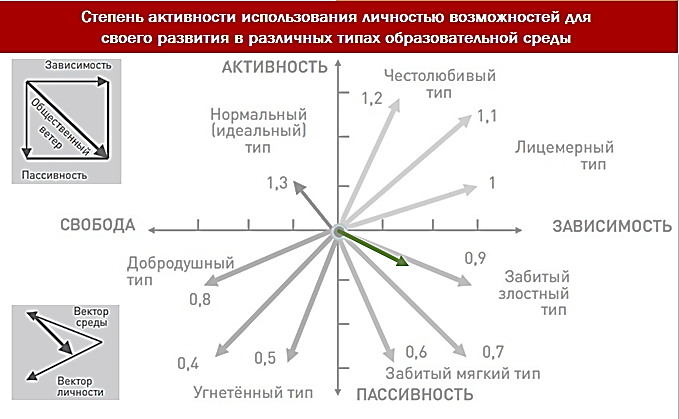 КЛЮЧЕВЫЕ ПРОБЛЕМЫ ПРОЕКТА

Благодаря методике Ясвина В.А. выявлен тип образовательной среды, который не соответствует специфике дошкольного образования


- Невысокая активность воспитанников в образовательной среде
- Ориентация на традиционные, фронтальные методы обучения
- Низкая включенность родителей в образовательную деятельность                                                                                                                 - Недостаточно развиты: активность, когерентность, осознавемость,  эмоциональность образовательной среды
ЦЕЛЕВЫЕ ГРУППЫ ПРОЕКТА, ЕГО БЛАГОПОЛУЧАТЕЛИ
Воспитанники, педагоги, родители 
       МДОУ «Детский сад № 57»
Разностороннее развитие личности ребенка, развитие эмоционального интеллекта 
Расширение возможностей для удовлетворения потребностей детей и их родителей, а также педагогов в творческом самовыражении
Повышение личностного потенциала участников образовательного процесса
Повышение имиджа ДОУ
ИСПОЛНИТЕЛИ ПРОЕКТА
ЦЕЛИ ПРОЕКТА
 Ключевая цель:
Создать условия для развития личностного потенциала детей дошкольного возраста.
Глобальные цели:
1. Увеличить долю «творческой» среды внутри учреждения, за счет уменьшения доли «догматической» и «карьерной» сред. 
2. Повысить показатели активности, осознаваемости, когерентности, широты, эмоциональности образовательной среды.
ЗАДАЧИ ПРОЕКТА
1. Внедрить новые образовательные технологии, направленные на повышение личностной свободы всех участников образовательных отношений,  развитие активности, самостоятельности, поддержки инициативы воспитанников
2. Создать арт-пространства в ДОУ (создать предметно-пространственной среды, стимулирующую творческую активность и обеспечивающую возможность выбора воспитанником деятельности в соответствии со своими потребностями)
3. Обеспечить социально-эмоциональное развитие воспитанников, в том числе посредством встраивания в образовательную программу комплекса СЭР
4. Изменить образовательную Программу ДОУ
5. Повысить уровень корпоративной культуры организации
6. Расширить связи с социальными партнерами, реализовать совместные проекты
7. Повысить социальную активность учреждения через обмен опытом с учреждениями образования, публикации, организацию социально-значимых мероприятий в микрорайоне
ПЛАНИРУЕМЫЕ РЕЗУЛЬТАТЫ ПРОЕКТА
1. Создание среды с возможностью выбора условий всеми участниками образовательного процесса для реализации творческих и образовательных потребностей
2. Повышение профессионального мастерства педагогов 
3. Отказ от устаревших подходов передачи знаний, видение образа ребенка, формирование активности всех участников образовательных отношений – и детей, и взрослых
4. Создание коллектива единомышленников среди педагогов и семей воспитанников, путем развития корпоративной культуры
КЛЮЧЕВЫЕ ИДЕИ ПРОЕКТА
Повышение активности образовательной среды даст толчок развитию личностного потенциала всех участников образовательного процесса, в том числе будет стимулировать развитие творчества и других показателей образовательной среды, так как они созависимы
МЕХАНИЗМЫ И СПОСОБЫ ДОСТИЖЕНИЯ РЕЗУЛЬТАТОВ
 
Создание рабочих групп
Изменение предметной среды ДОУ
Использование новых образовательных технологий, в том числе технологии развития эмоционального интеллекта
РЕСУРСЫ, РЕСУРСНОЕ ОБЕСПЕЧЕНИЕ ПРОЕКТА

- Профессиональные кадры
- Материально-технические ресурсы
- Программно-методическое обеспечение
- Бюджетные и внебюджетные средства
- Помощь модераторов и организаторов проекта
- Взаимодействие в «сетевом сообществе»
- Сайт ДОУ
УПРАВЛЕНЧЕСКОЕ СОПРОВОЖДЕНИЕ ПРОЕКТА
КОНТУРЫ «ДОРОЖНОЙ КАРТЫ» ПРОЕКТА
КОНТУРЫ «ДОРОЖНОЙ КАРТЫ» ПРОЕКТА
КОНТУРЫ «ДОРОЖНОЙ КАРТЫ» ПРОЕКТА
СПАСИБО
 
ЗА ВНИМАНИЕ!